Recycling, Zero Waste and Energy Efficiency: A Sustainable Future
SÁNDOR KISS
UNIVERSITY OF NYÍREGYHÁZA / UNIVERSITY OF DEBRECEN
Why are these topics important?
A related term: Energy efficiency
Similar to the previous
Not just electricity 🡪 Heating

Main principles:
Using less
Conserving
Using the best technology available
What are the potential problems?
Why are these topics important?
Sustainability is crucial 🡪 Endless growth + consumption is not possible.

Healthy environment

Resource shortage



Economic necessity / Environmental necessity
Recycling
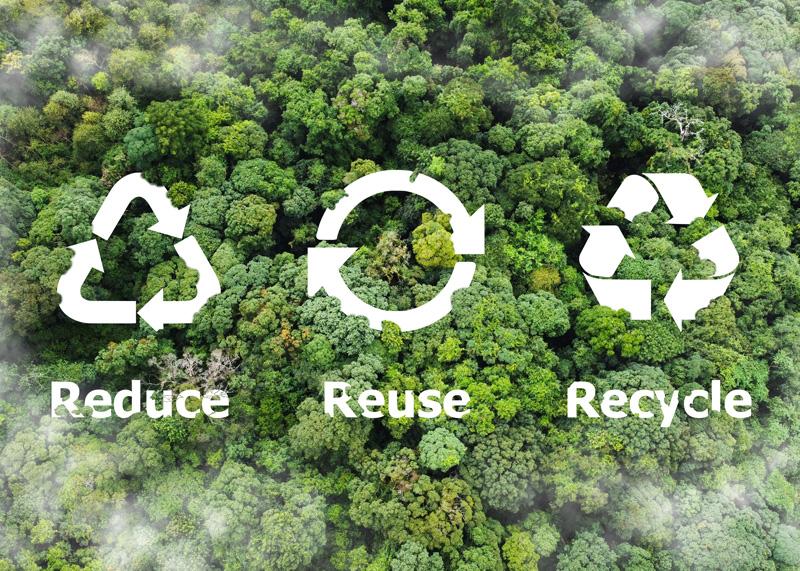 Benefits:
Fewer new resources needed
Reduces waste
Can be cost effective

Problems:
Can be expensive
Logistics
Participation + Eco-mindset
Recycling - Process
Steps
Collection
Sorting
Processing
Manufacturing

Challenges:
Lack of infrastructure
Contamination
Education + Awareness (Financial motivation?)
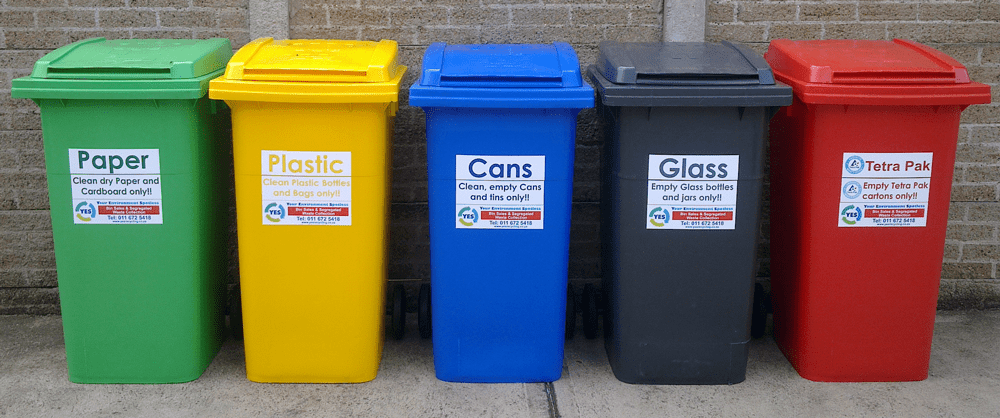 Zero waste approach
The best waste is no waste
Refuse
Reduce
Reuse
Recycle
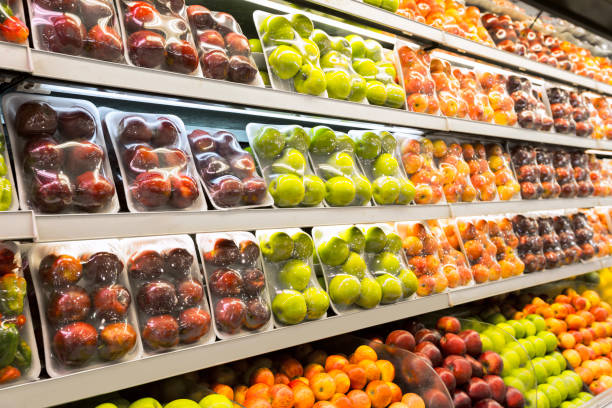 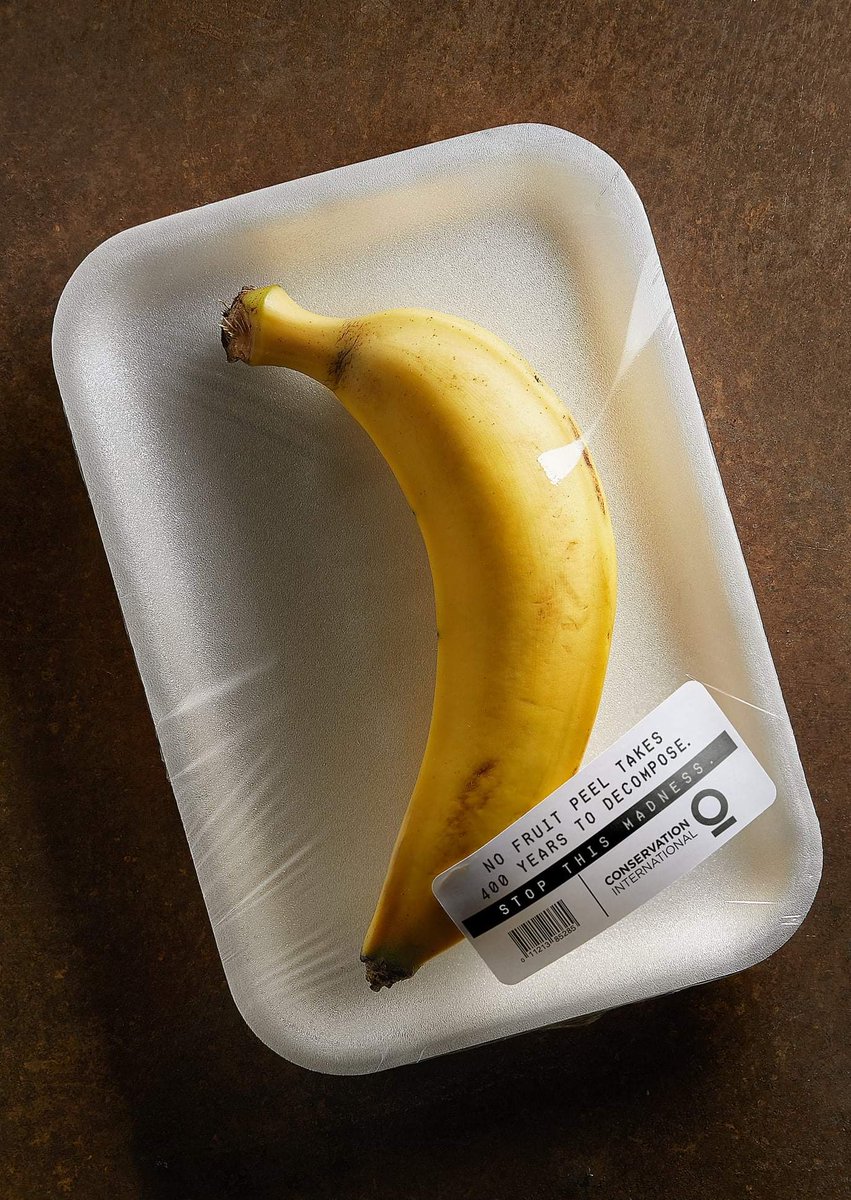 Technological examples
Energy efficiency in buildings: Insulation / HVAC systems (heating, ventillation, air conditioning)

Energy efficiency of household items
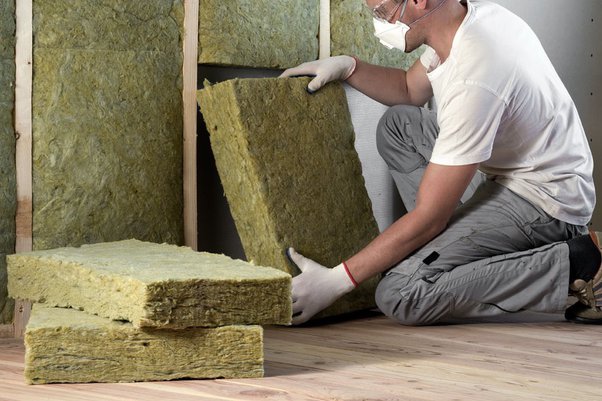 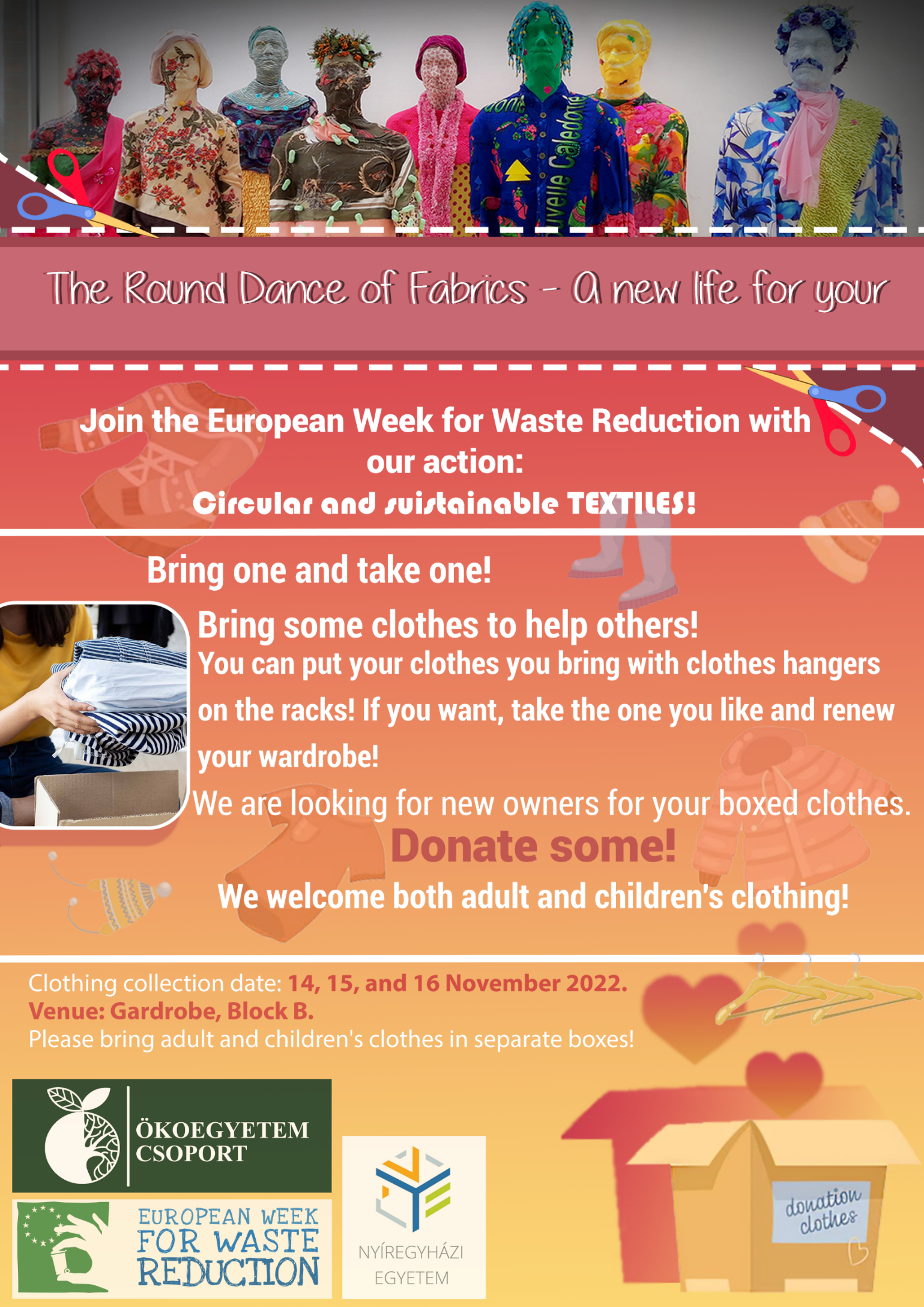 What do we do?
Training programs

Educational programs

Awareness weeks

Studies in Environmental Studies, Ecology, Geography, Biology etc.
What can you do?
Q&A
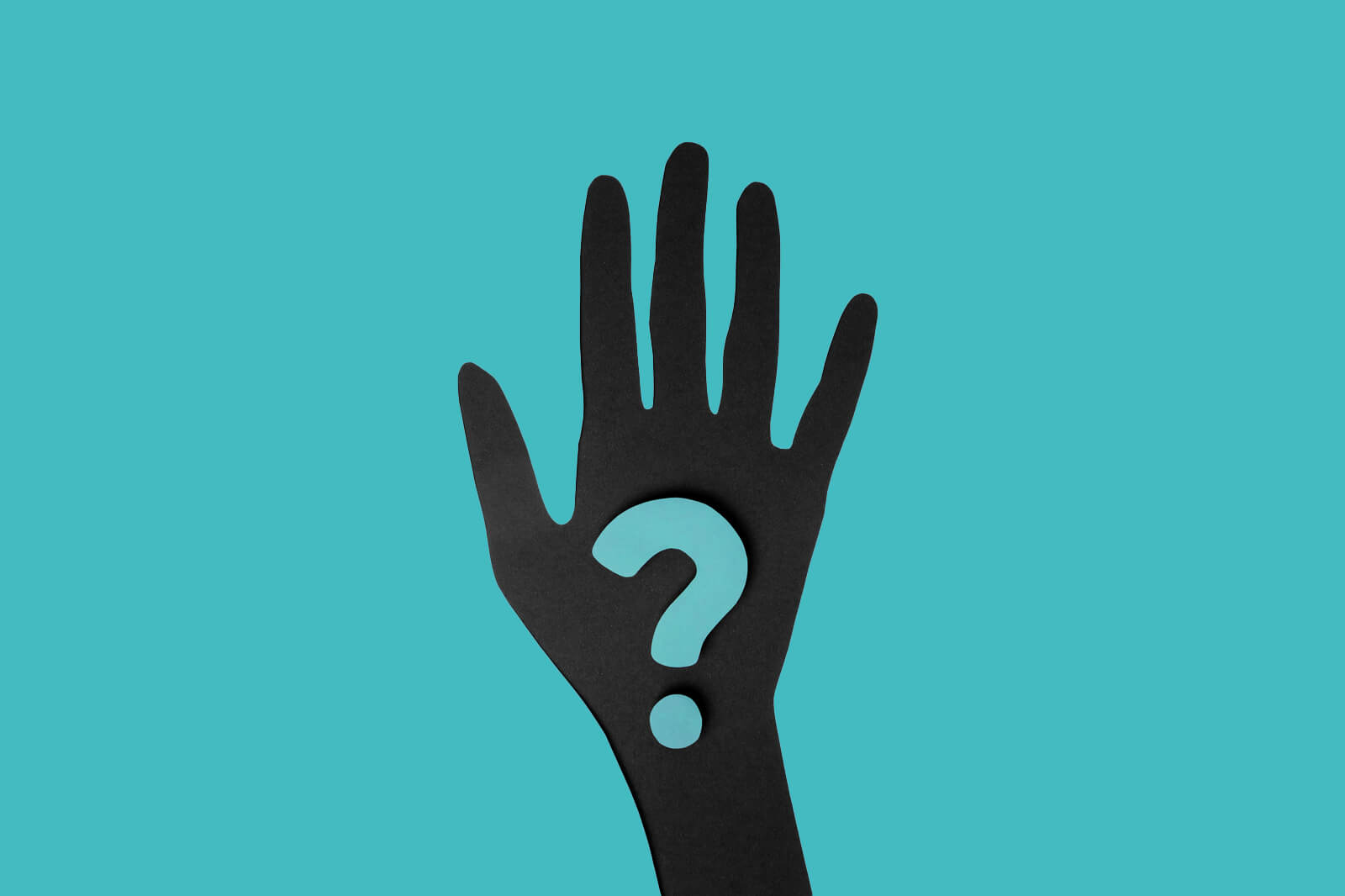 Thank you for your attention!